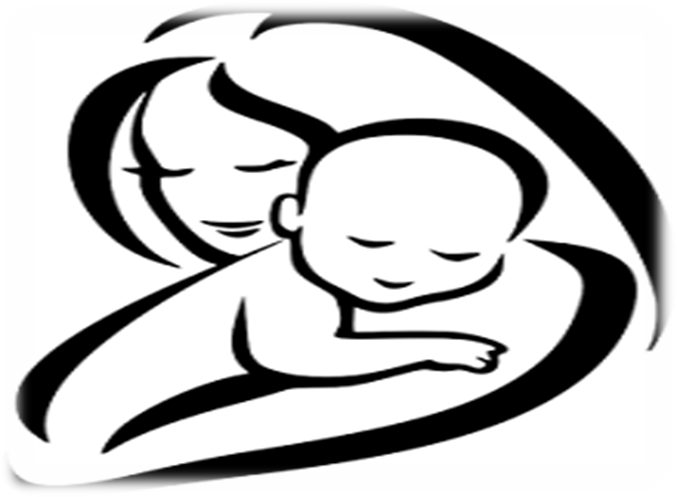 Служба ранней помощиПоведенческие и эмоциональные нарушения у детей раннего возраста.
Педагог – психолог: Достовалова Н.Н.
Формы проявления поведенческих нарушений:
Упрямство.
Капризы.
Немотивированный плач.
Отказ от контактов с педагогом.
Отказ от контакта с другими детьми.
Двигательная расторможенность.
Виды эмоциональных нарушений:
Эмоциональная напряжённость. 
Быстрое психическое утомление ребёнка. 
Повышенная тревожность. 
Агрессивность.
Отсутствие эмпатии.
Неготовность и нежелание преодолевать трудности. 
Низкая мотивация к успеху. 
Чрезмерная импульсивность.
Эмоциональные трудности в общении по разным причинам (особый подход дети с ран­ним детским аутизмом).
Причины возникновения эмоциональных нарушений
Биологические
Тип нервной системы ребенка.
Биотонус.
Особенности физического развития ребенка, перенесенные в младенчестве болезни,  перенесённые стрессы.
Задержки психического развития, отставание от возрастных норм интеллектуального развития.
Причины развития эмоциональных нарушений:
Социальные 
Особенности взаимодействия ребенка с социальным окружением
Особенности семейного воспитания, недостаточность эмоционального контакта с близкими взрослыми.
Ребенок систематически подвергается отрицательным оценкам со стороны взрослого 
Неблагополучные отношения со сверстниками (эмоциональные переживания, разочарование, обида).
4 типа деструктивного семейного воспитания:
1. Неприятие (явное или скрытое). 
2. Гиперсоциальное воспитание.
3.Тревожно – мнительное воспитание.
4. Эгоцентрический тип воспитания.
Направлениями коррекции эмоциональных нарушений являются:
Формирование эмоционально-волевой  сферы ребенка
Игротерапия.
Телесно-ориентированная терапия. 
Сказкотерапия.
Музыкотерапия.
Коррекционные занятия на развитие познавательных процессов:
Вся познавательная деятельность ребенка раннего возраста связана с его предметно-манипулятивной деятельностью. 
 Игры, направленные на сенсорное развитие:
 Формирование представлений о предметном мире.
 Игры, направленные на социальное развитие.
 Формирование представлений о других.
Основные направления коррекционной работы при СДВГ:
Социализация.
Интеллектуализация.
Формирование эмоционально-волевой сферы.
Формирование мотивационной сферы.
Физическое развитие.
Основные направления коррекционной работы при РАС:
Установление контакта с ребенком.
Необходимо предоставлять аутичному ребенку возможность раскрыться. Для этого используются его специфические интересы (рисование только ручкой, прослушивание музыкальных игрушек и т.п.).
Использование жестов и картинок. 
Формирование социокультурных навыков.
Консультативная работа с родителями.
При проведении занятий с аутичным ребенком родителей информируем  о выраженной психической пресыщаемости, (невозможность целенаправленно заниматься каким-либо видом деятельности по инструкции взрослого). 
При воспитании аутичного ребенка в семье рекомендуем стремиться ус­тановить с ним взаимодействие, развивать у него предпосылки для бытовой и социальной адаптации — навыки опрятности, самообслу­живания, речевого общения, стимулировать у него психическую активность и целенаправленность поведения.
Дети с врожденной повышенной реактивностью центральной нервной системы. Следует постоянно учитывать чрезмерную чувствительность, тревожность, пугливость ребенка.
При воспитании ребенка с отклонениями в развитии очень важно своевременно развивать у него навыки самообслуживания, включать его в жизнедеятельность семьи.
При воспитании ребенка с отклонениями в развитии очень важно своевременно развивать у него навыки самообслуживания, включать его в жизнедеятельность семьи. 
Агрессивным детям зачастую свойственны мышечные зажимы, особенно в области лица и кистей рук. Поэтому для данной категории детей будут полезны любые релаксационные упражнения. Родителей обучаем эффективным способам общения с ребенком
Развивать эмпатию у детей можно во время совместного чтения. Нужно обсуждать с ребенком прочитанное, поощрять его в выражении своих чувств. Кроме того, очень полезно сочинять с ребенком сказки и истории.
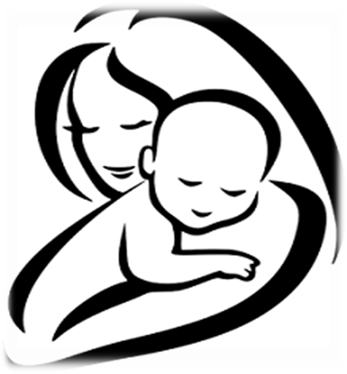 Спасибо  за внимание!